Исполнитель Робот
Описание исполнителя
Среда исполнителя: Исполнитель Робот умеет перемещаться по лабиринту, начерченному на плоскости, разбитой на клетки.
Простые команды: 
вверх, 
вниз,
влево, 
вправо, 
закрасить.
Команды логические: (проверки условия)
сверху свободно, снизу свободно,
слева свободно, справа свободно.
Логические связки: 
И,
НЕ, 
ИЛИ.
| использовать Робот
алг 
нач
кон
использовать Робот
алг 
нач
вниз
вниз
вправо
вверх
влево
закрасить
вниз 
кон
| -  нужно удалить
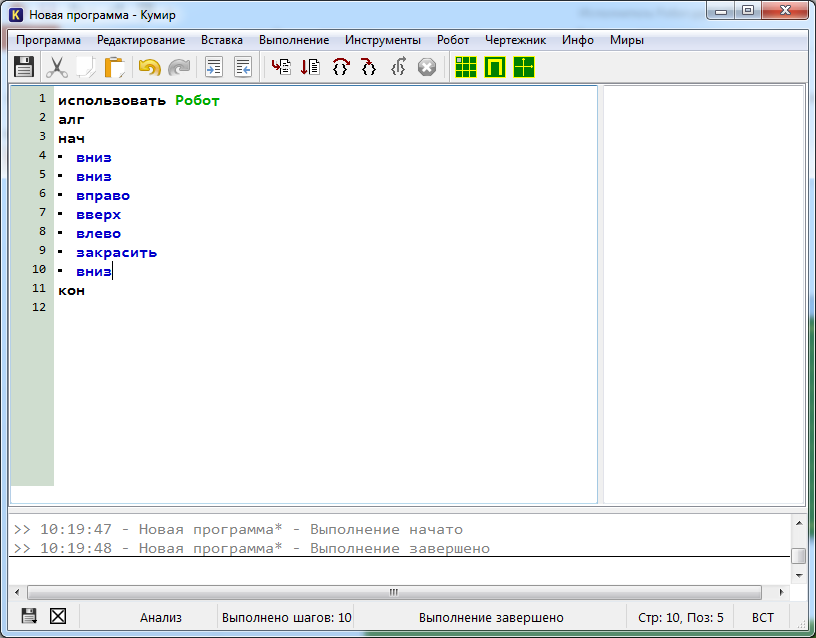 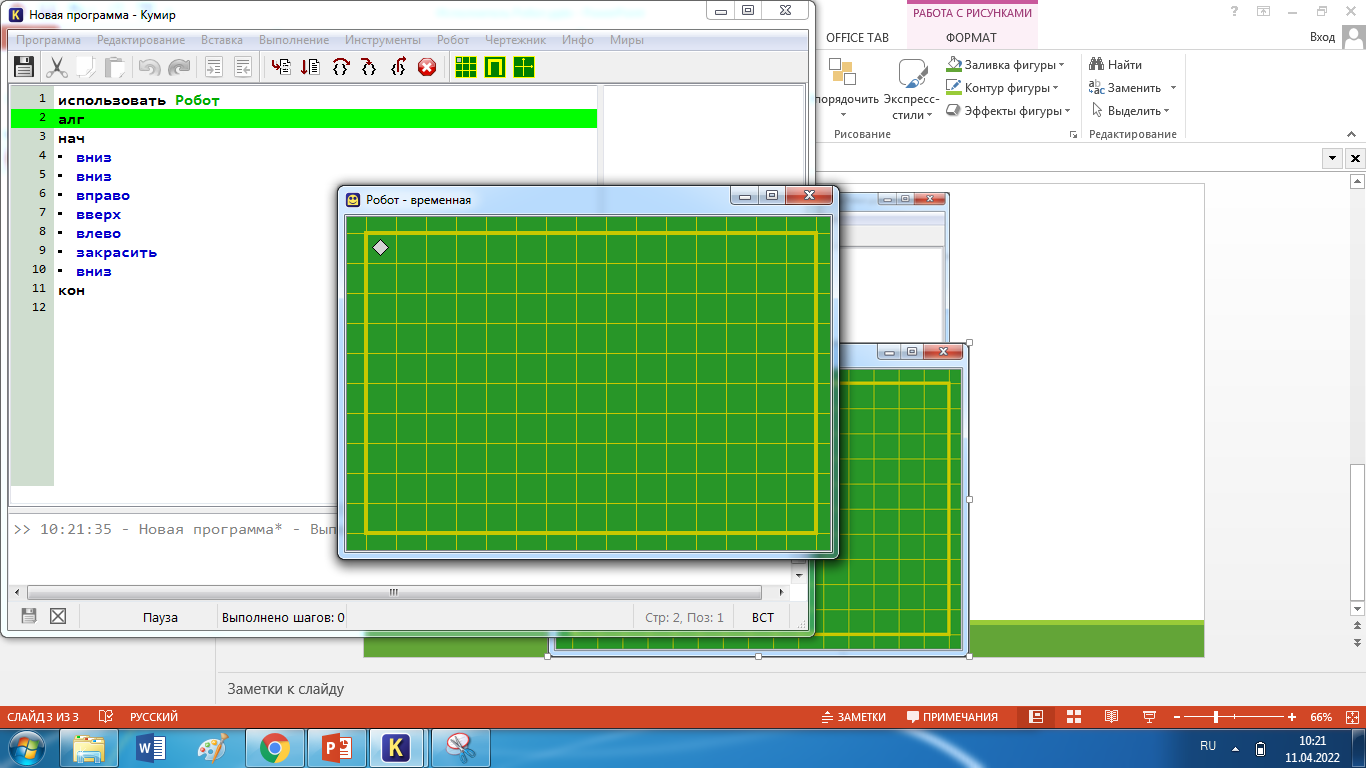 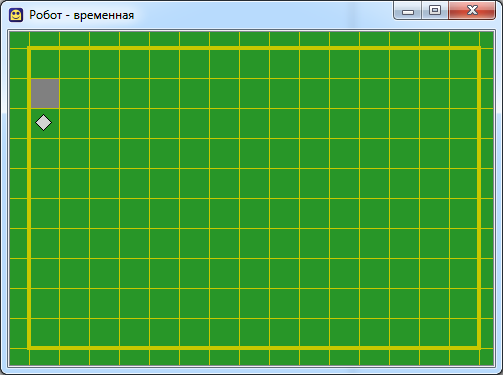 использовать Робот
алг 
нач
закрасить
вправо
закрасить
вправо
закрасить
вниз
закрасить
вниз
закрасить
влево
закрасить
влево
закрасить
вверх
закрасить
кон
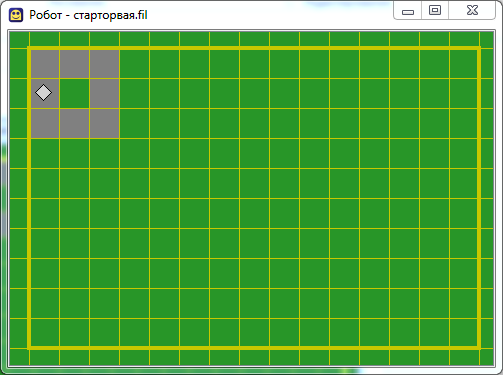 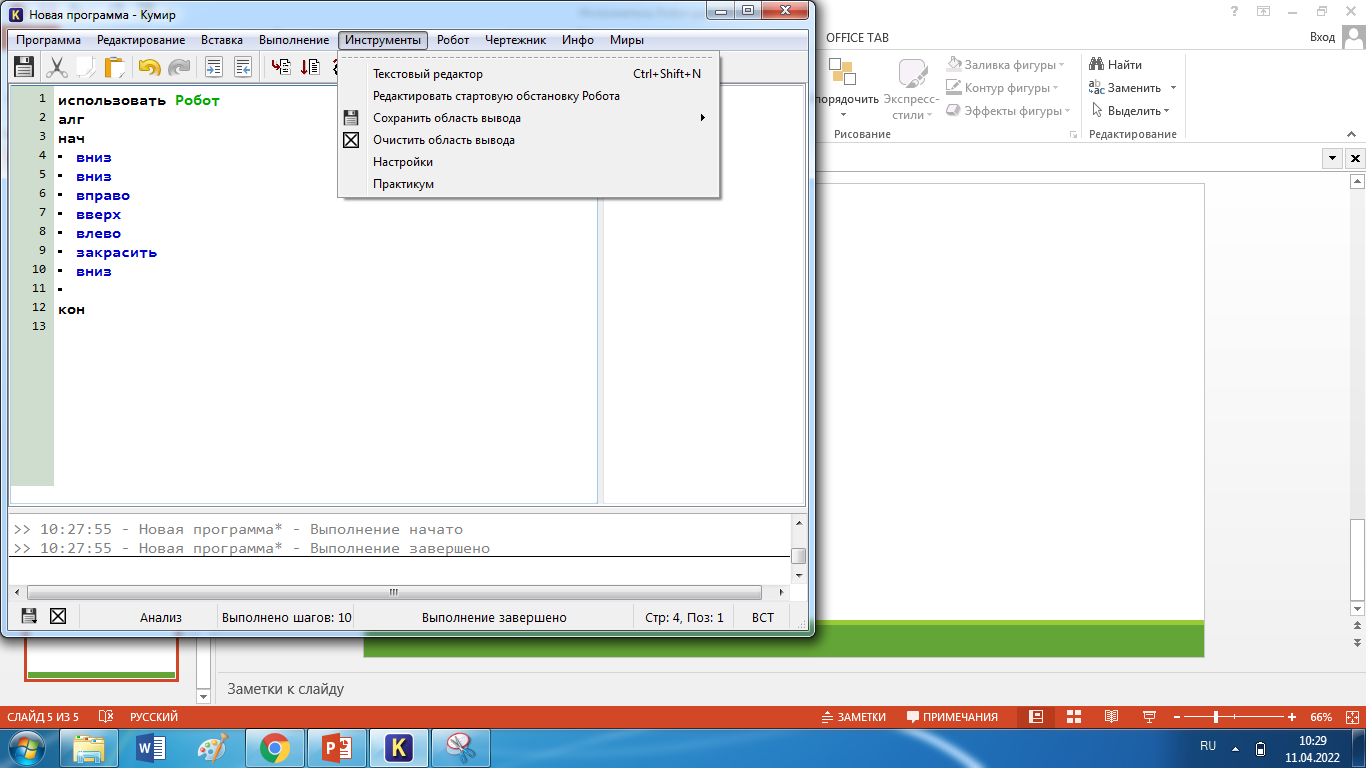 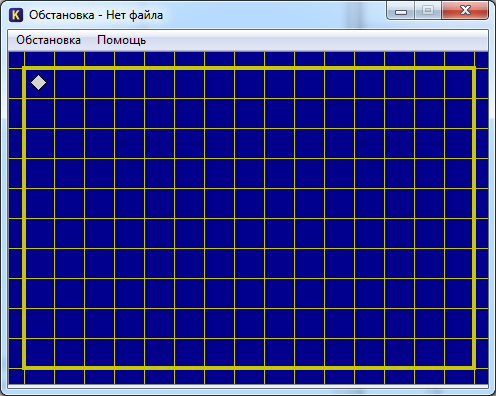 Редактировать     Сохранить
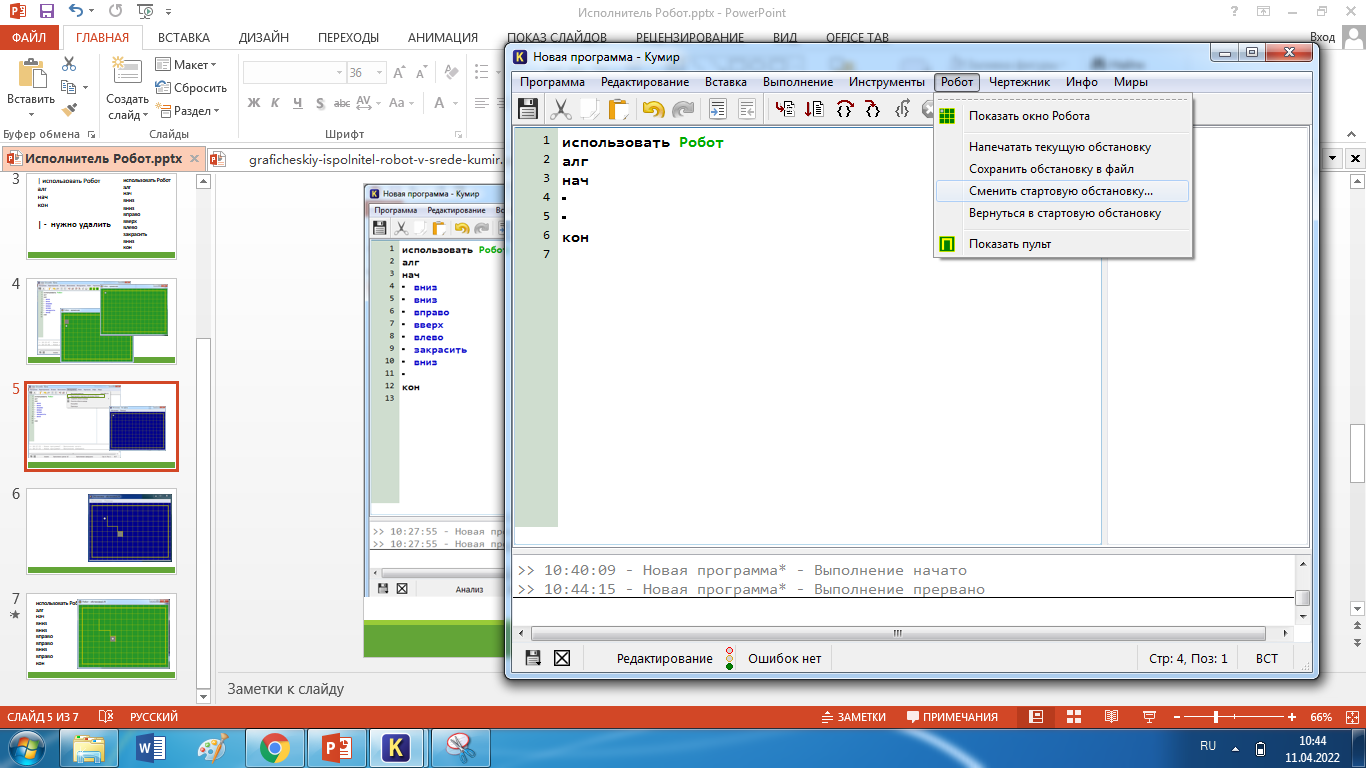 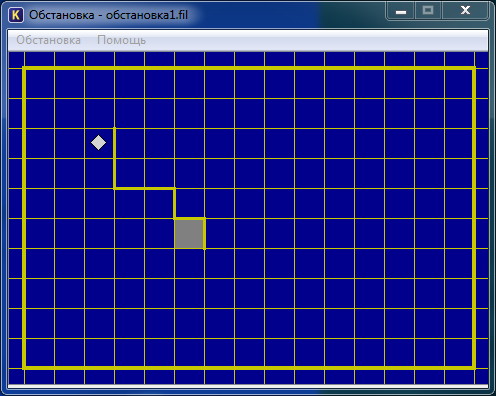 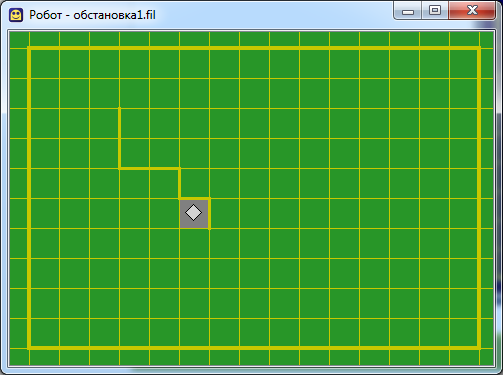 Составить алгоритм движения Робота до серой клетки при условии, что Робот не разрушится
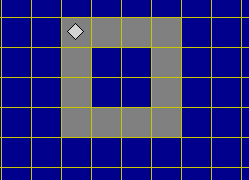 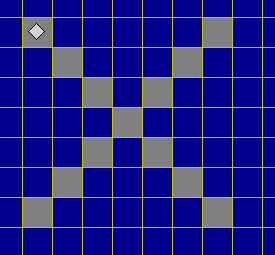 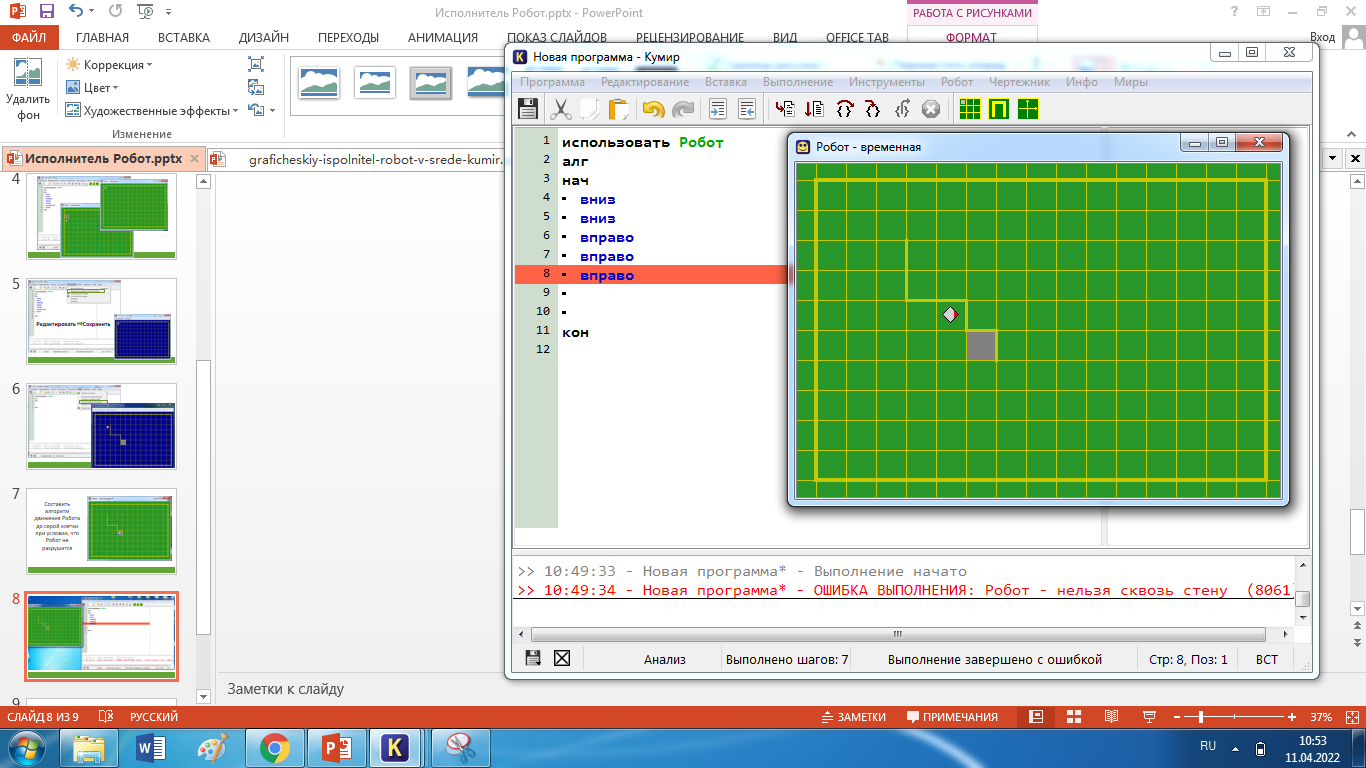 Если Робот получит команду передвижения через стену, то он разрушится (произойдет отказ). По команде закрасить закрашивается клетка, в которой Робот находится в настоящий момент (если клетка уже закрашена, отказа не происходит).
использовать Робот
алг 
нач
вниз
вниз
вправо
вправо
вниз
вправо
кон
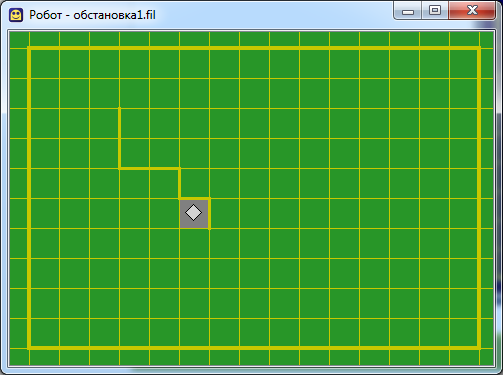 Исполнитель Робот
циклические алгоритмы
1) нц число повторений раз
· тело цикла (последовательность команд)
кц
2) нц пока условие
· тело цикла (последовательность команд)
кц
3) нц для i от i1 до i2
· тело цикла (последовательность команд)
кц
нц число повторений раз
· тело цикла (последовательность команд)
кц
Используется, когда некоторую последовательность команд нужно выполнить несколько раз подряд
Пример
алг рисунок
нач
   нц 3 раз 
    вправо; закрасить
    вниз; закрасить; 
    вниз; закрасить
    влево; вверх; закрасить
    вправо; вправо; закрасить
    вправо; вправо; вверх
   кц 
кон
рисуем плюс
переходим к следующему
использовать Робот
алг диагональ
нач
. нц 3 раз
. . закрасить
. . вправо 
. . вниз 
. кц 
. закрасить 
кон
использовать Робот
алг лабиринт
	нач
   нц 5 раз
      вверх; вверх; вверх 
      вправо 
      вниз; вниз; вниз
      вправо 
   кц   
кон
2) нц пока условие
· тело цикла (последовательность команд)
кц
Условия робота (простые)
Слева стена
Справа стена
Снизу стена
Сверху стена
Клетка закрашена
Слева свободно
Справа свободно 
Сверху свободно
Снизу свободно
Клетка чистая
Закрашивание ряда до стены
использовать Роботалг нач . нц пока справа свободно. . закрасить; вправо. кц. закраситькон
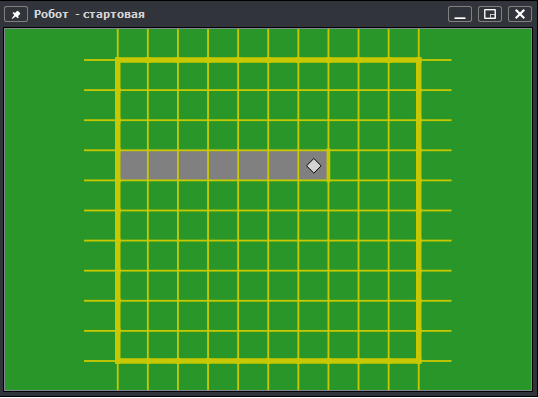 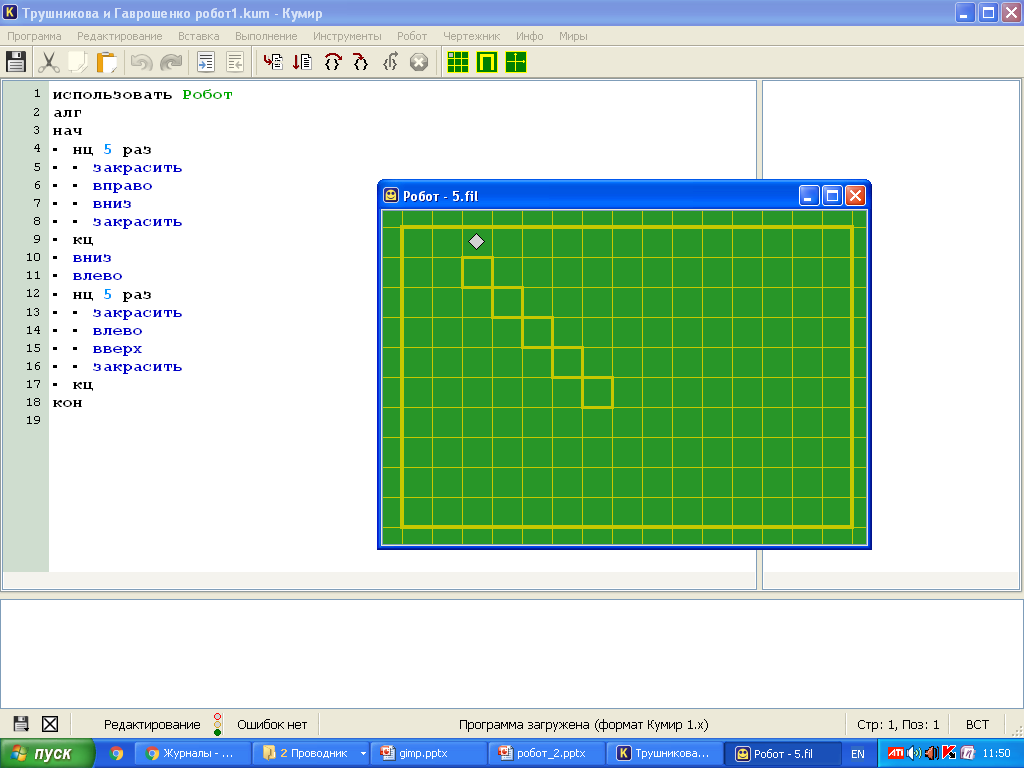 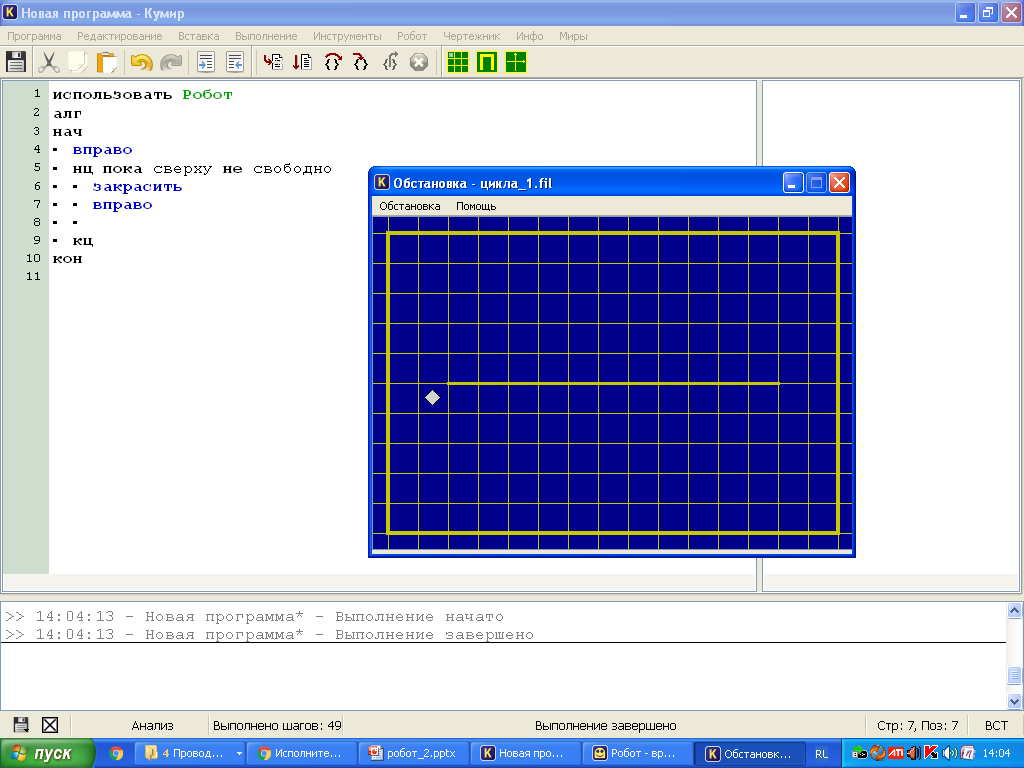 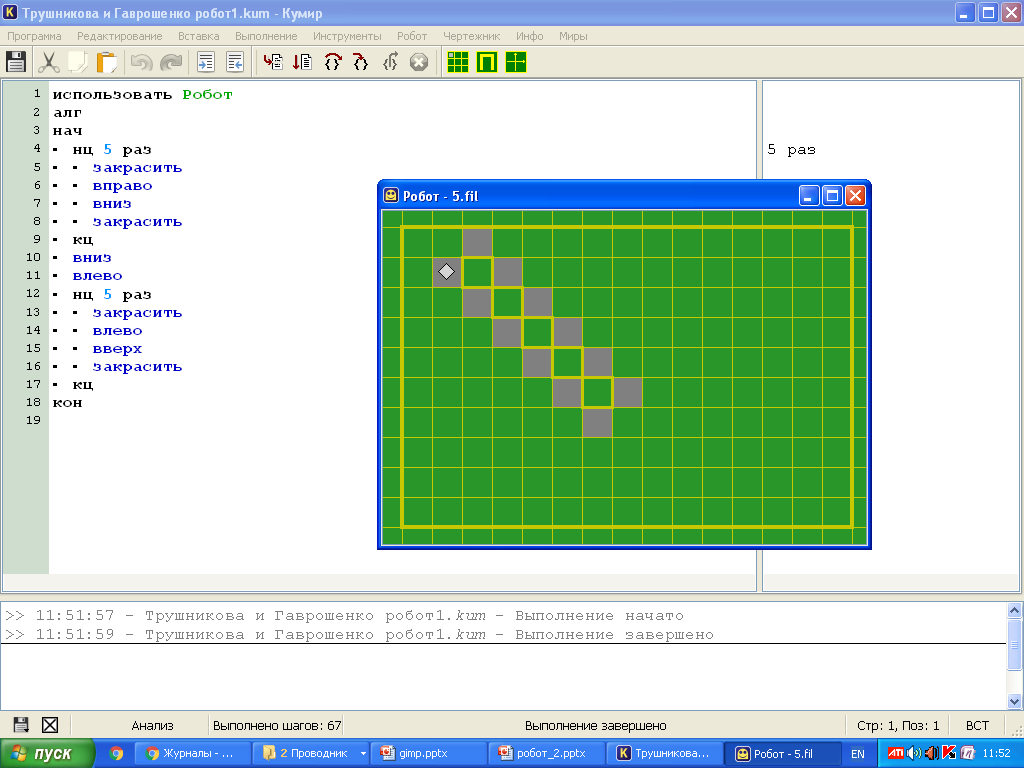 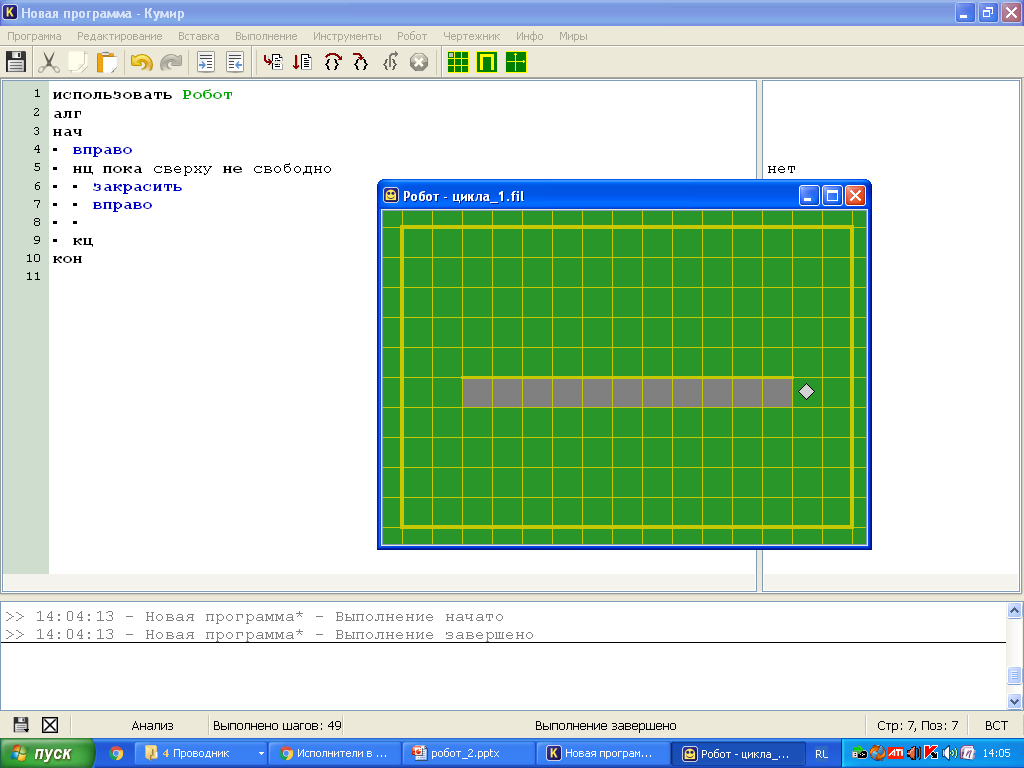 Нарисуем треугольник
алг треугольник
нач
| нц 4 раз
| | 	вправо
| кц   
| нц 4 раз
| | 	закрасить; вправо; вниз
| кц   
| нц 8 раз
| | 	закрасить; влево
| кц
| нц 4 раз
| | 	закрасить; вправо; вверх
| кц
кон